Prune your text 
and it will
 yield more fruit
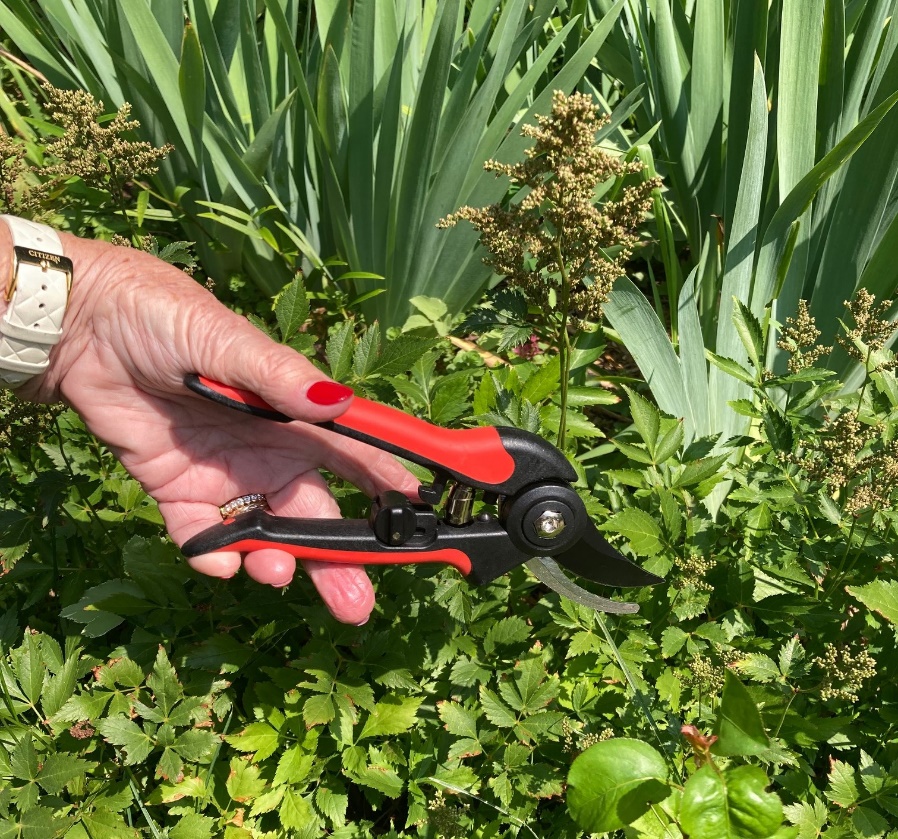